Project 7: IoT augmented physical scale model of a suburban homeREU Students: Thomas Burns and Gregory FichthornGraduate mentors: Safa Bacanli and Sharare ZehtabianFaculty mentors: Damla Turgut and Ladislau Bölöni
Week 3 (June 17 – June 21, 2019)

Accomplishments:
Finished design and implementation of windows. Windows close accurately and completely
Familiarized with related works and their purpose in the previous year’s paper

Problem & Solutions
Problem: one set of clamps, takes about an hour for glue to dry
Problem: cluttered dirty workspace. Solution: cleaned workspace and sorted items that weren’t being used out of the way and into storage
Problem: We still need to buy/make a cover

Plans for next week:
On track to finish all motors(doors), wiring, sensors by mid next week
Once all wiring is complete, able to test our ‘scenarios’
Data collection for our simulated environments
Finalizing Window Design
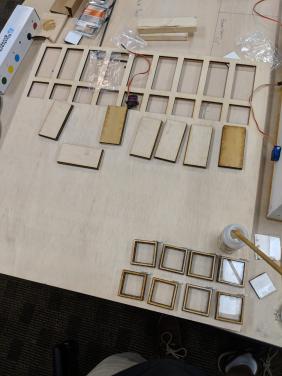 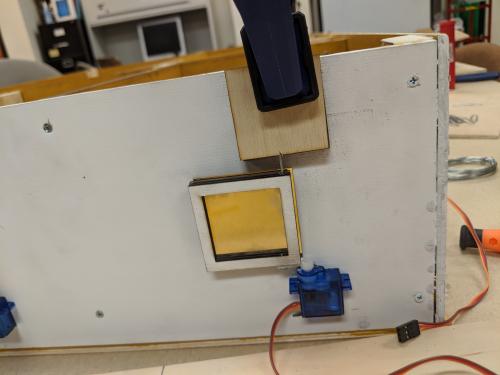 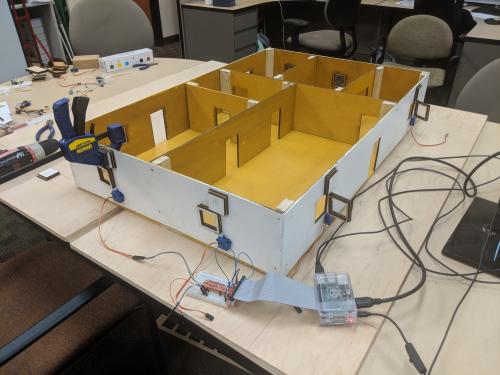 Windows in Motion
https://www.youtube.com/watch?v=XfcPdr2VoJA